Pohlavní soustava ženy
Pohlavní chromozómy
Pohlavní chromozómy ženy XX
Vajíčko – nese vždy jen chromozóm X
Pohlavní orgány
Vaječníky, vejcovody, děloha, pochva + zevní pohlavní orgány – malé a velké stydké pysky, klitoris

Pohlavní žláza - vaječníky
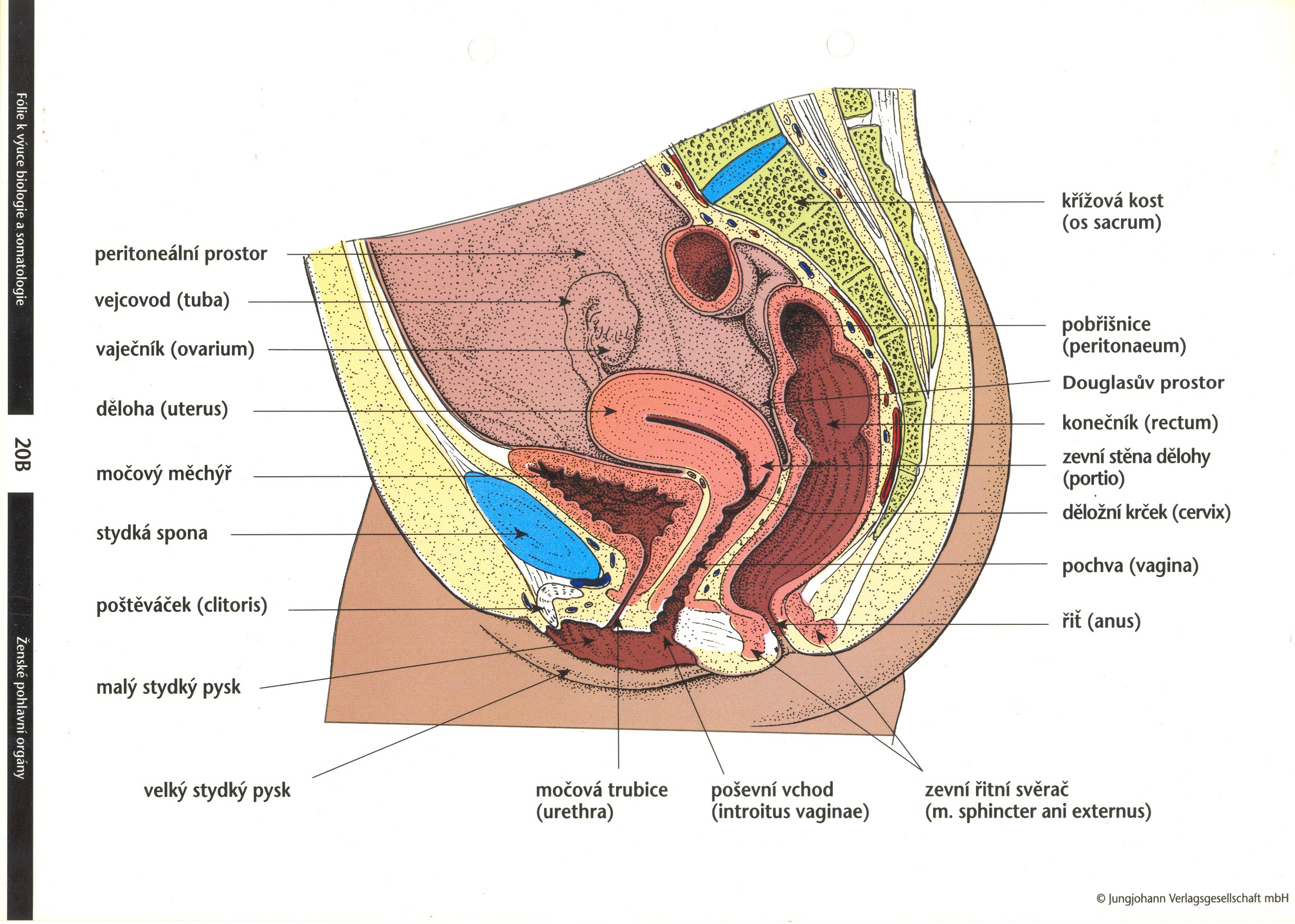 Vaječníky (ovaria)
Párový orgán
Kůra a dřeň

Pod vlivem FSH a LH se tvoří pohlavní hormony estrogeny, gestageny a androgeny
Estrogeny – folikulární buňky
Gestageny – žluté tělísko
Obě struktury – malé množství androgenů
Estrogeny, gestageny, androgeny
Nejúčinnější – estradiol, dále estron a estriol
Odbourávány v játrech

Nejdůležitější gestagen – progesteron
Odbourávány v játrech

Hlavní místo produkce – nadledviny, 40% produkce v ováriích
Vylučovány hlavně močí
Biologická účinnost estrogenů
V pubertě navozují růst pohlavních orgánů, stimulují růst a vývoj prsů
Rozvoj sekundárních pohlavních znaků
Vyvolávají proliferaci vaginálního dlaždicovitého epitelu
Navozují proliferační fázi menstruačního cyklu
Zvyšují aktivitu osteoblastů, facilitují uzavírání růstových štěrbin
Zvyšují resorbci Na a vody v ledvinách
Snižují erytropoezu, zvyšují krevní srážlivost
Snižují hladinu cholesterolu
Biologická účinnost progesteronu
Gestagenní účinek =  příprava a udržení těhotenství
Snižuje kontraktilitu gravidní dělohy
Snižuje produkci hlenu žlázkami děložního hrdla a zvyšuje jeho viskozitu
Vyvolává sekreční aktivitu mléčné žlázy
Ovlivňuje sekreci gonadotropinů
Ovlivňuje termoregulační centrum – zvyšuje bazální teplotu
Biologická účinnost androgenů
Řídí růst axiálního a pubického ochlupení
Udržují libido
Jsou prekurzory estrogenů
Produkce pohlavních buněk
Oogeneze
Pohl. buňky se tvoří z buněk zárodečného epitelu = oogonií

Počet oogonií – max. v 20. – 24. tt – 6 až 7 miliónů primordiálních folikulů – pak už klesá (uloženy v kůře ovárií)
Před narozením – jen 1 až 2 miliony
V pubertě – 300 až 400 tisíc
Reprodukční věk - uvolní se asi 450 vajíček
Oogeneze
Prenatální období – meióza do profáze I.
Puberta – první redukční dělení se dokončí před ovulací
Druhé redukční dělení zůstává zastaveno v metafázi (sekundární oocyt) a dokončí se pouze po oplození vajíčka
Výsledkem je ovum – 23 chromozómů
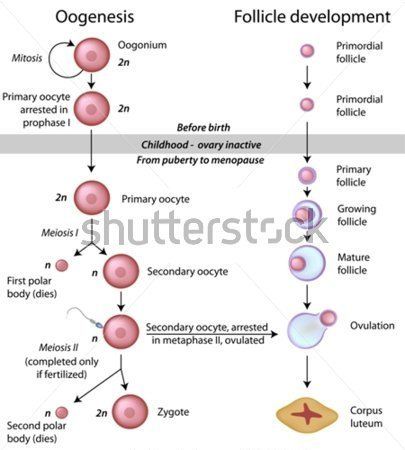 Vejcovody (tubae uterinae)
Párový orgán
Asi 13 cm
Prohnutá nálevka s roztřepeným koncem přiložena k vaječníku
Fce: zachycení vajíčka, transport do dělohy
Nejčastěji zde dochází k oplození
Stěna je tvořena spirálně uspořádanou hladkou svalovinou
Vnitřní povrch - řasinky
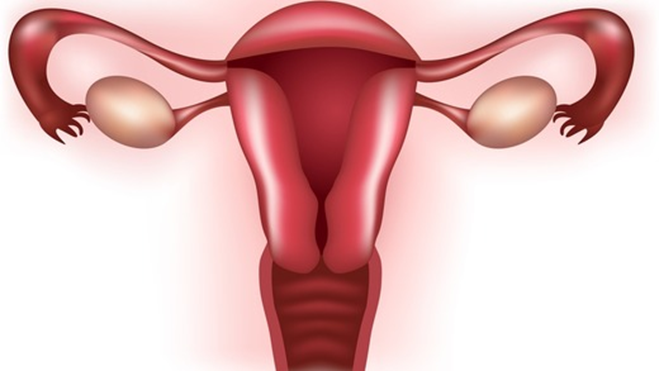 Děloha (uterus)
Dutý orgán, hruškovitý tvar
Uložena v malé pánvi mezi močovým měchýřem a konečníkem
Převážně hladká svalovina do spirál – vliv hormonů – oxytocin
Sliznice dělohy = endometrium, střední vrstva = myometrium, vnější vrstva = parametrium
Fce: uhnízdění oplozeného vajíčka a jeho vývoj
Pochva (vagina)
Svalová trubice spojuje dělohu se zevními pohlavními orgány
Poševní sliznice – dlaždicový epitel – v oblasti děložního čípku přechází v endometrium → časté buněčné nepravidelnosti
Porodní cesty, koitus
Kyselé pH 
Vchod do 1. sex. styku uzavřen slizniční řasou = hymen

Bartholiniho žlázy (při dolním okraji poševního vchodu)– zvýšení produkce hlenu při sexuálním vzrušení
Klitoris
Poštěváček
Topořivé tělísko + 2 topořivá tělesa kapkovitého tvaru po obou stranách poševního vchodu
Analogický orgán k penisu
Malé a velké stydké pysky
Velké stydké pysky – kožní řasa vyplněná tukem, silněji pigmentovány, ochlupeny
Malé stydké pysky – slizniční řasa, ohraničuje vchod do pochvy
Znak zralého plodu – velké stydké pysky překrývají malé stydké pysky
Ovariální cyklus
Menstruační cyklus
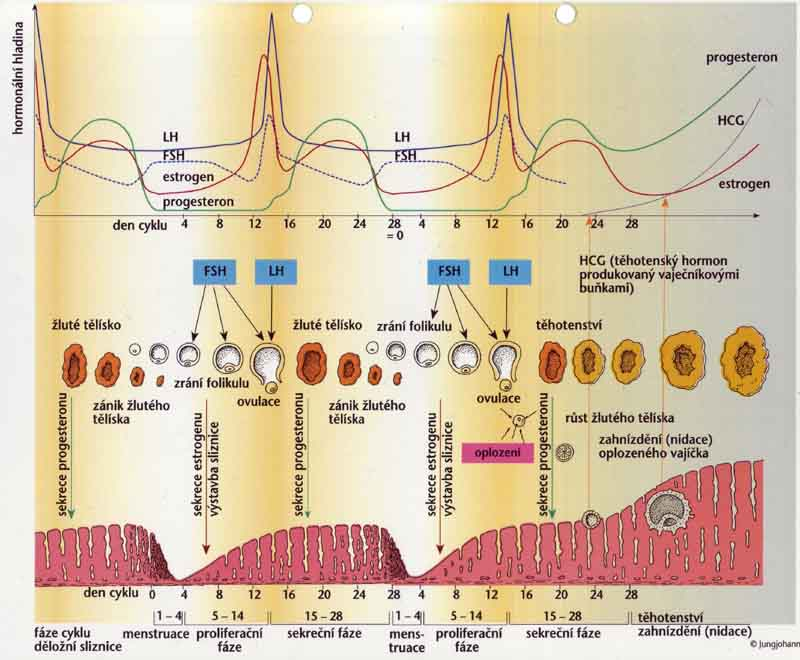 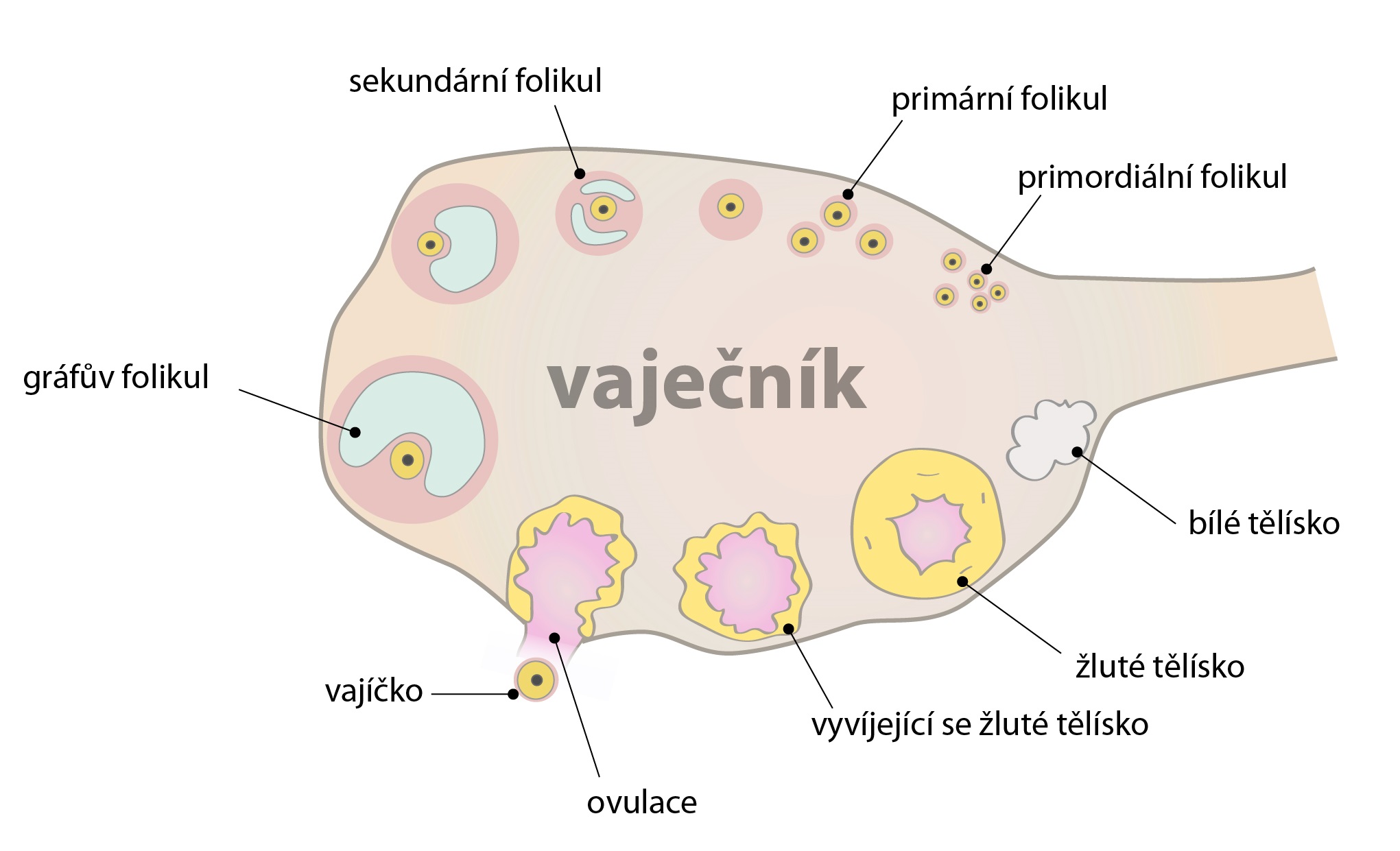 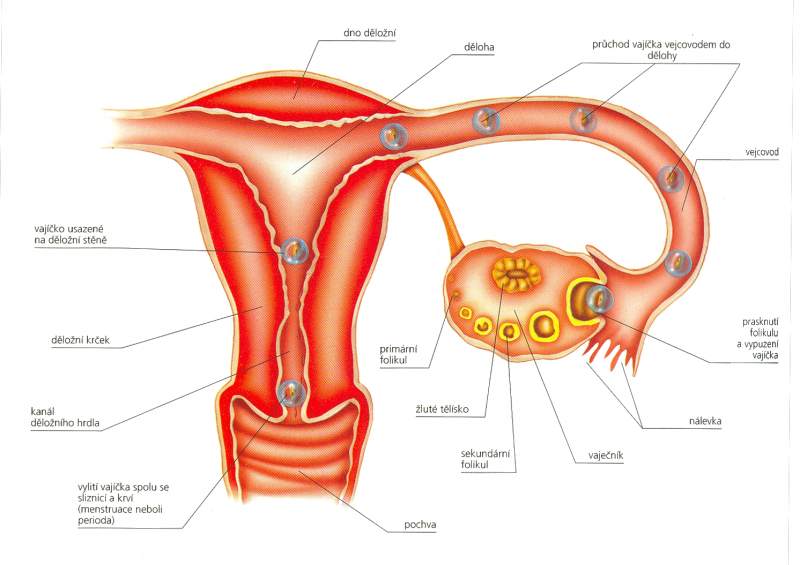 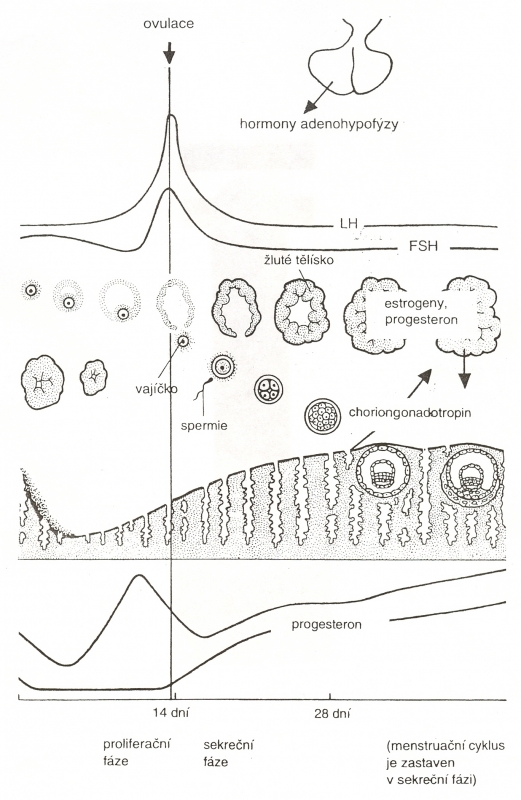 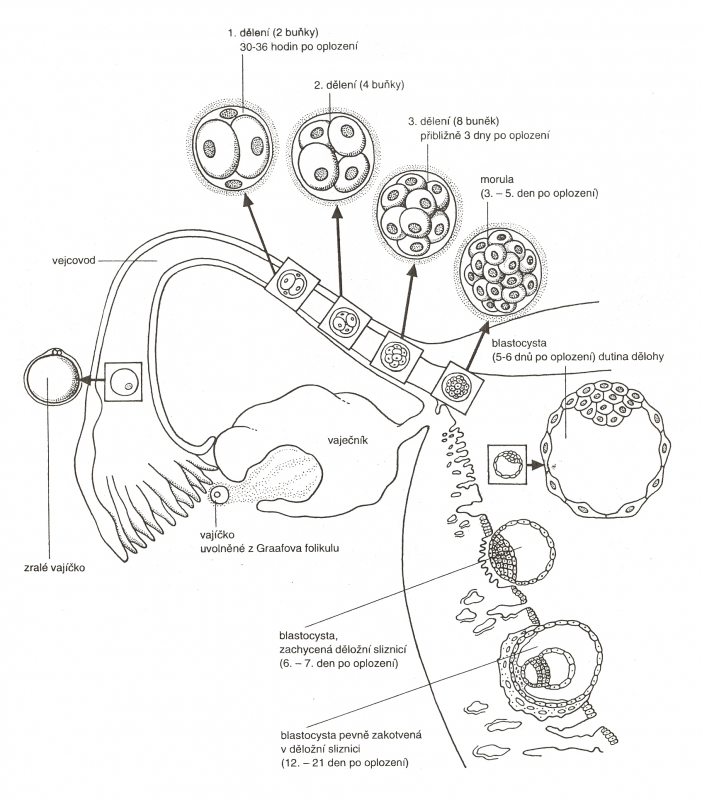 Věkové zvláštnosti - menstruace
Menarché – 1. menstruace
Mezi 8. – 14. rokem – vlivem nízkého množství LH bývají cykly anovulační

Od 45. do 50. roku – ustává pravidelný cyklus – pokles hladiny estrogenů  menopausa  menstruace je nepravidelná až ustane a nastává klimakterium
Onemocnění
kandidóza
HPV
genitální opar
chlamydie
syfilis, kapavka
HIV/AIDS
endometrióza